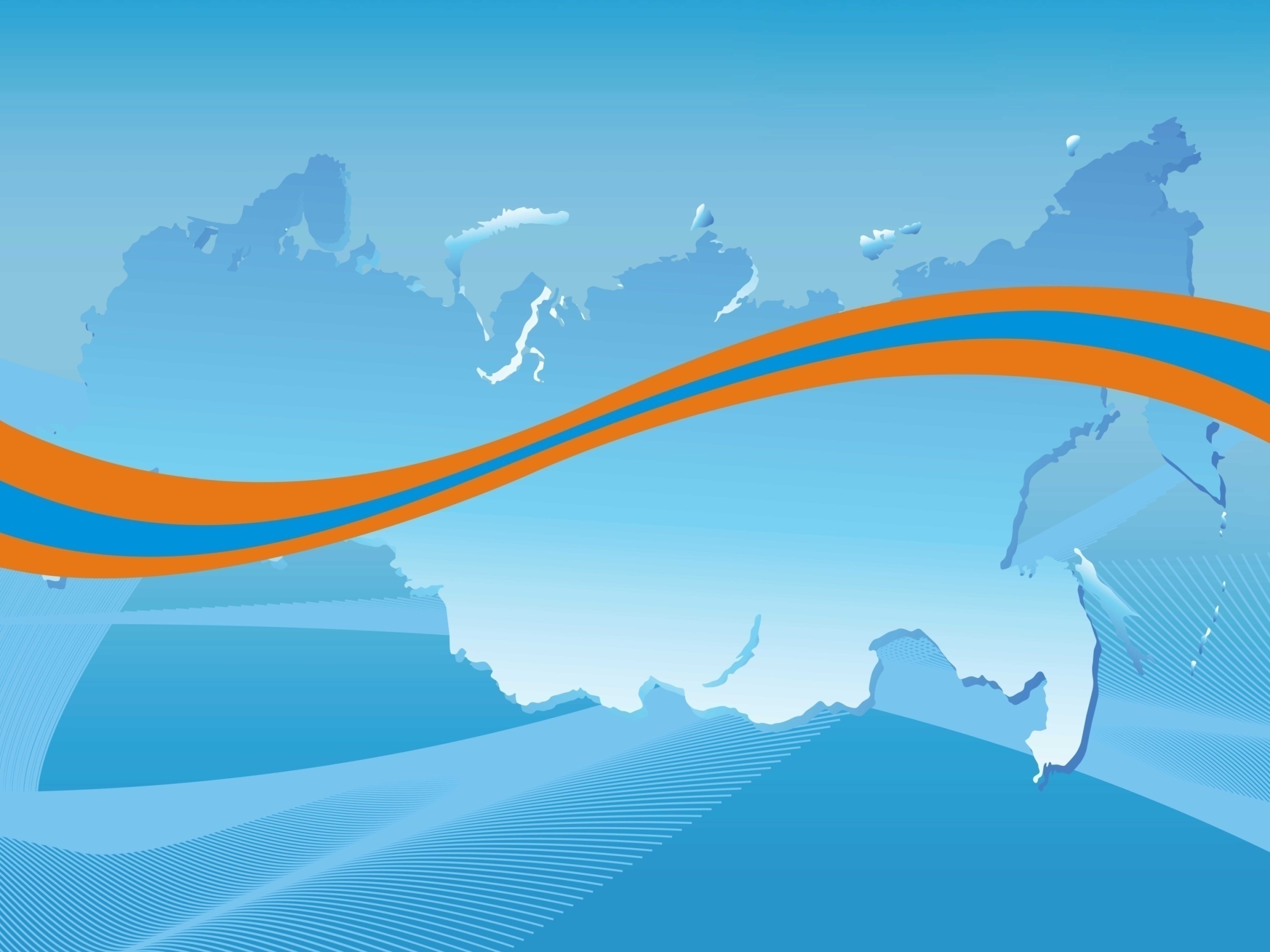 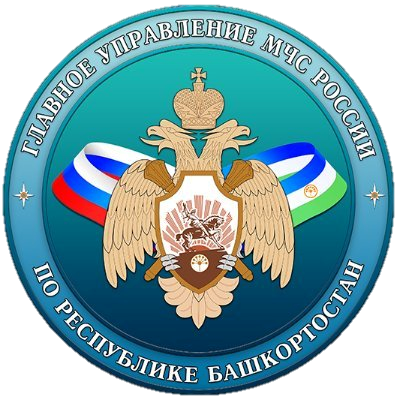 Главное управление МЧС России по Республике Башкортостан
СЕРТИФИКАТ


участника онлайн – диктанта по гражданской обороне

«Проверь свои знания по Гражданской обороне»
2-8 ноября 2021 года